科学本质与物理教学的案例研究
什么是科学本质？
科学是什么？
MeComas,Clough和Almaxroa 等（1998年）针对八个国际科学教育标准中关于科学本质部分的观点，整合后提出了科学本质较一致性的看法：
（1）科学知识具有经久性，但仍有暂时性的特征；
（2）科学知识的形成虽然主要是依赖观察、实验证据、合理的论证以及怀疑的态度，但并不是全部的科学知识的形成都是这样；
（3）从事科学研究时，并不存在万能、唯一的科学方法；
（4）科学的目的是解释大自然现象；
（5）在科学中，理论与定理不同，学习者应注意理论不会变成定理；
（6）各种文化层面的人都对科学有所贡献；
（7）新知识须被清楚且公开的陈述；
（8）科学家必须做正确的纪录，以及接受别人的评论与考验；
（9）观察依靠观察者所具有的理论；
（10）科学家是具有创造力的，以发展出解释自然现象如何运作的新理论；
（11）科学史说明科学的发展含有演化进步及革命的特征；
（12）科学是社会与文化的一部分；
（13）科学和技术彼此互相影响；
（14）科学想法是受到历史和环境影响的。
美国科学促进会（AAAS，1989年）在《面向全体美国人的科学》中对科学本质所做出的论述是：对科学本质的认识包括科学的世界观、科学探索以及科学事业三个方面：
（1）科学世界观。世界可被认识；科学观点会变化；科学知识具有相对长久性；科学不能解决所有问题；
（2）科学探索。科学需要证据；科学是逻辑和想象的结合，科学具有解释和预见能力；科学家努力鉴别和避免偏见；科学不仰仗权威；
（3）科学事业。科学是一项复杂的社会活动；科学由学科内容组成，由不同机构研究；科学研究中有普遍被接受的道德规范；科学家在参与公共事务时，既是科学家又是公民。
一.科学本质
科学本质是科学素养的核心组成部分，对科学本质的内涵包括三方面:
    科学知识的本质
    科学探究的本质
    科学事业的本质
1.科学知识的本质：
        世界可以被认识，科学观点会变化，科学知识具有相对长久性，科学不能解决所有问题。
一方面，科学知识是暂时的、可变的。科学是一个致知的过程，这个过程要依靠仔细地观察现象，并从观察中创立各种理论。知识变化是不可避免的，因为，新的观察发现可以对流行的理论提出挑战。
另一方面，科学知识又具有持久性。虽然科学家反对获得绝对真理的概念，并认为其中不确定性是事物本性的一部分，但绝大部分知识都具有持久性。
科学知识是人类想象与逻辑推理的创作。不论一个理论对某种现象解释多么完美，将来仍可能会有另外的理论可以解释得更好。在这经由不断对理论检验、修改、甚至偶尔予以舍弃的过程中，虽然对自然界的描述和解释无法达到绝对真理的地步，但是科学知识会愈来愈趋近于精确、真实。
17世纪明确形成了两大对立学说
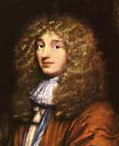 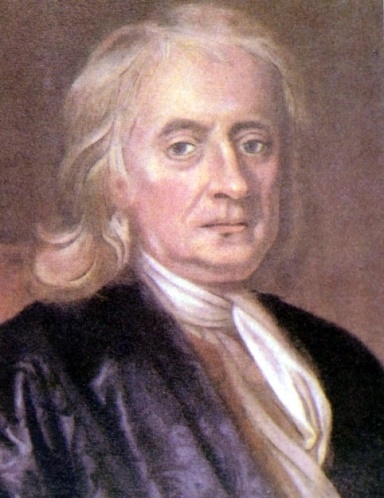 光是什么？
19世纪初，光的干涉和衍射现象证明了波动说的正确性
19世纪末光电效应现象使得爱因斯坦在20世纪初提出了光子说：光具有粒子性
牛顿
惠更斯
微粒说
波动说
爱因斯坦揭示了：光具有波粒二像性。光是一种概率波。
2.科学探究的本质：
        科学需要证据， 科学是逻辑和想象的结合，
        科学具有解释和预见能力；
        科学家努力鉴别和避免偏见， 需要保存精确的记录，以供同行评议和重复实验，在观察中承载理论；
        科学不仰仗权威。
3.科学事业的本质：
      科学是一项复杂的社会活动；
     科学由学科内容组成，由不同机构研究；
     来自各个文化的人们都对科学有贡献，科学是社会及文化传统的一部分，科学和技术、社会相互影响。
     科学研究中有普遍被接受的道德规范；
     科学家在参与公共事务时，既是科学家又是公民。
二.科学探究与科学本质观
1.科学探究影响着科学本质内涵的形成与发展
       纵观科学本质的发展过程，可以发现科学本质的内涵是随着科学技术的进步而不断完善、不断推陈出新。
        在其发展变化过程中，科学探究起着重要的作用。科学本质内涵正是在科学发展的过程中不断形成和发展的，而科学探究是科学发展的原动力。
2.科学探究中蕴含科学本质
   科学探究可以从多个方面折射出科学本质的内涵：
科学理论是在变化的
科学探究具有主观性和创造性
科学探究的方法是多样的。
科学受社会和文化的影响
科学探究并没有固定的步骤
证据的重要性  ……
3.科学探究过程中融入的科学本质观教学建议
提出问题
猜想与假设
1.科学研究的主要特点就是不断地和反复地提出问题和寻求答案，发新的问题。
2. 世界是可以被认识的。科学的目的是解释自然现象。
1.形成对自然现象的假设和预测是形成新知识的必要环节，假设为证明或证伪提供了方向。
制定计划 设计实验
进行实验  收集证据
1.人们对观察结果的期望常常影响实际观察到的结果，不可能有“绝对客观、毫无成见的观察”。
2.科学研究可以用不同的方法进行，科学探究并没有固定的步骤
1.科学家在设计实验和观测数据时采取一些步骤来避免人为的干扰，让不同的调查人员对同样的问题做独立的研究也是一种做法。
2.科学需要做准确的记录、深入的考察和反复的实验。
3.实证性，规律（假说）的形成过程需要经过重复验证。
分析与论证
1.	在科学研究中可以采用归纳、演绎、实验等各种不同的科学研究方法。但不存在一个统一的或一成不变的标准方法或研究途径。
2.科学结论不能简单的出现在数据中，而需要通过一个解释和理论构建的过程，这个过程可能要求复杂的技能，科学家对相同的数据形成不同的解释，彼此出现分歧是可能的也是合理的。
3.一个实验的结果不能有效地证明一个科学论断，科学实验和观察是可重复的。
4.科学的知识是人类智力的创造，科学研究的整个过程需要人类丰富的想象力和创造力。
交流与合作
1.	新知识必须明确地和公开地表达。
2.	科学研究会受到科学家个人的知识背景、信念和经历等主观因素的影响，从而可能会得到不同的结果，科学的“偏见”不可避免。
3.案例《探究电与磁的关系》
基于“科学本质观”培养的教学模式建议
科学探究-明示教学法
融入科学史-明示教学法
案例-科学对话-明示教学法
融入科学史-科学探究-明示教学法
设置情境-科学对话-明示教学法
更多的是根据教学情境适时渗透，及时明示
学生科学本质观的形成是通过平时学习稳步构建的过程，学生对于科学本质的认识并非是线性增强过程，可能会出现因为认知冲突或外界影响而引起的螺旋式进步。
教学建议
设置显性的科学本质教学目标
设置有助于理解科学本质的引导性问题
教学中融合物理学史、科学哲学观念
以问题为纽带进行物理课堂教学
在科学探究中认识和体验科学的本质
将生活科技引进课堂
谢谢，敬请指导！